Розробка серії моделей жіночих блуз
мода_стиль_костюм
Серія моделей
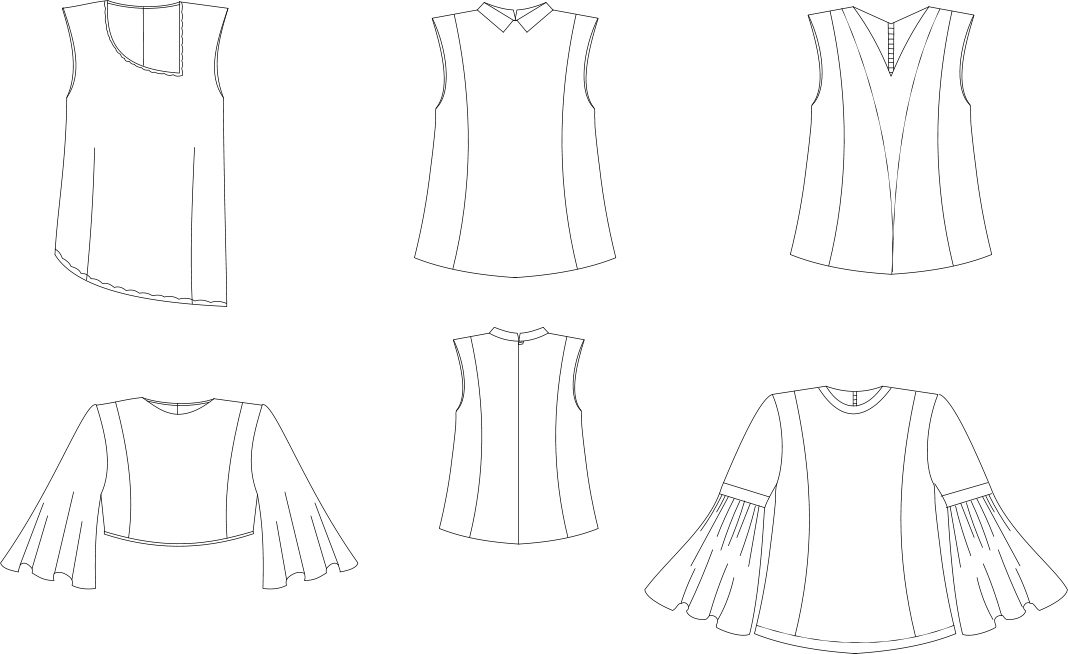 Базова основа блузи напівприлеглого силуету , із вертикальними рельєфами на деталях переду і спинки
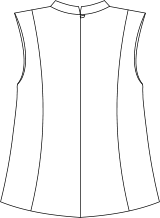 Конструктивна основа
Дана модель характерна асиметричним злегка поглибленим вирізом горловини та подовженим асиметричним низом. Горловина, як і низ оздоблені мереживом
Модель - пропозиція №1
Характерними особливостями цієї моделі є вшивні одношовні рукави довжиною 7/8 конічної силуетної форми. Довжина виробу до лінії талії
Модель – пропозиція №2
Ця модель-пропозиція  з V-подібним поглибленим вирізом горловини. Особливістю даної моделі є фігурне декоративне членування спереду, яке перегукується з формою горловини
Модель – пропозиція №3
Особливістю даної моделі є вшивні одношовні рукави з широкими оборками
Модель – пропозиція №4
Дякую за увагу!